MCkINNEY-vento homeless education assistance Act:Grant application
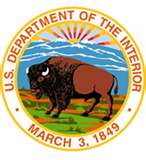 Division of Performance and Accountability
Presenters:
Valerie Todacheene, BIE McKinney-Vento Coordinator

December 15, 17, 19, 2014, 11:00 AM (MST)
1
Overview
The McKinney-Vento Act guarantees a free, appropriate public education for all homeless children and youth by removing barriers to their enrollment and attendance in school and supporting their educational success.  The purpose of McKinney-Vento subgrant is to facilitate the enrollment, attendance, and success in school of homeless children and youth.
2
Agenda
Overview 
Requirements
Application Process
Fiscal Responsibilities
Allowable Use of Funds
Accountability and Reporting
3
Goals
Provide immediate enrollment of homeless children who are not already enrolled. This includes reviewing and revising any laws, regulations, practices, or policies that may act as barriers to the enrollment, attendance, or success of homeless children and youth

Provide school stability for students experiencing homelessness by allowing them to remain in their school of origin when this is in the child’s or youth’s best interest and providing transportation to and from the student's school of origin at the parent’s/guardian’s or unaccompanied youth’s request

Ensure that homeless students are provided services in such a way that they are not isolated or stigmatized

Promote school success and completion for homeless students

Support collaboration between school districts and community agencies serving homeless students
4
Definition of Homeless?
An individual who lacks a fixed, regular, and adequate  nighttime residence, including children and youth who are: 
Sharing housing due to loss of housing or economic hardship.
Living in motels, hotels, trailer parks, or camping grounds due to lack of alternative adequate housing.
Living in emergency or transitional housing. 
Abandoned in hospitals.
Awaiting foster care. 
Living in cars, parks, public spaces, abandoned buildings, substandard housing, and bus or train stations.
Children and youth who have a primary nighttime residence that is a public or private place not designed for, or ordinarily used as, regular sleeping accommodations.
5
Application Process
Now accepting Applications until 2/6/2015
Applications have been distributed via e-mail to ADDs/ELOs
Applications also available on the BIE website (www.bie.edu)
Awards will be made 03/06/2015 upon submission of an approvable application
Award is 3-years and is contingent upon funding & availability of funds and meeting application requirements.
6
Criteria for Award
Application Format/Organization
Application Format/Organization---5 Points
Application should be typed or printed, single-spaced on white 8 ½” x 11” paper using a font no smaller than 12 point Times New Roman or similar.
All pages should be organized according to the format provided in this document.  Each Attachment must reference the section to which it corresponds.
Applicants are asked to provide a response to each section listed in the application utilizing the space provided in the application which is included in this document.  The proposal should be limited to a maximum total of 13 pages.  Pages provided beyond the aforementioned maximum amount will not be considered during evaluation.
Submissions should only include parts 1-5 of the application.
Part I-School Information
Required
No Points
School information (Name, Address, Telephone)
Name of Authorized Representative/Signature (Principal/Superintendent)
Homeless Liaison/Signature
Education Line Office Information/Signature (req’d)
School Board President Signature
Geographic Area and number of students served
Amount Requested
Part II-Narrative
Needs Assessment (15 Points)
The needs assessment should include discussion of community and school demographics utilizing statistics related to poverty and homelessness to support the need of additional funds to support homeless students and youth. This section should include the number of students who are identified as McKinney-Vento eligible and any recent trend data related to homeless children and youth. Further, provide the current status of the applicants McKinney-Vento Homeless program and services provided to homeless students, youth and their families for the past three years. The overall narrative of the needs assessment should provide a justification to what the proposal activities will attempt to address.
Part II-Narrative
Project Activities (20 Points)
The project activities should be connected to the findings from the needs assessment.  Therefore, the project activities will address the areas that hinder or act as barriers to the educational success of students and youth in homeless situations.  Describe how the proposed activities will enrich the academic programs offered at the school to increase services provided to homeless children and youth. There should be a description of who will be coordinating and managing the project. More important, activities should be innovative and robust in addressing the academic needs of homeless children & youth. Please refer to allowable activities.
Part II-Narrative
Data Collection (15 Points) 
Provide a description on how your project will collect and analyze data to determine if the project goals defined in the grant are being met. Data may be collected through quantitative and qualitative means through interviews, surveys/questionnaires, state assessments, NASIS, and focus groups.
Part II-Narrative
Establishing Partnerships (10 Points)
Provide a description on how your proposed project will coordinate and collaborate with other local, state, federal, and tribal agencies and other providers who serve homeless families, children and youth. The following are some examples of these partners: Head Start, Even Start, Title I, Title IV, Title VII, shelters, Indian Health Service, Family and Social Services, county agencies, community agencies, parents, advocacy groups, housing authorities, and community members. In this narrative you will provide a description on how these partnerships support the McKinney Vento Initiative at your school.
Part II-Narrative
Effective Establishment, Review & Implementation of Policies & Procedures on Ensuring the Academic Success of Homeless Student(s) (10 Points)
Provide discussion on policies and procedures that are or will be in place to promote accessibility and academic success of homeless students. Reviewing and establishing policies and procedures for the purposes of promoting the education of McKinney-Vento eligible children and youth, removing barriers, and addressing the following: determining eligibility, enrollment, transportation, attendance, and academic services.
Description of Services
Services may include but are not limited to the following:
Hiring of a Local Homeless Liaison, mandated duties can be found in the U.S. Department of Education Guidance at the website www.serve.org/nche/m-v.php
On-site assistance with enrollment and registration
Assistance with school supplies, school uniforms and community resources (emergency basis only)
Evening academic tutoring by highly-qualified teachers
Information and application assistance to pre-K students
Assessment of family needs to advocate for special education services
Professional development to school personnel and community at-large
Funds reserved to provide services to homeless children and unaccompanied youth including providing educational related support services in shelters and other locations where they may live (Section 1113 (c)(3)(A).
Part III-Budget Narrative/Spreadsheet
Please provide a descriptive explanation of costs for the line items listed which must be reflected in the amounts entered into the spreadsheet. Please refer to allowable costs on page 2-3. Any incentives are highly scrutinized and if applicant is considering incentives, this will only be considered for students, and the applicant must provide a strong justification and the costs must minimal and items must be educational related. Gift cards are not allowable. 
Budget Narrative (15 Pts.)
Budget Spreadsheet (15 Pts.)
Part III-Budget Estimate Award Calculation
The 2015-2018 McKinney Vento Homeless Education Assistance Act Grants will be awarded based upon the criteria outlined and evaluating the effectiveness of grant implementation for those schools previously awarded. In considering the amount to request should be based upon whether the amount requested is  reasonable to implement proposed projects and addresses the needs of the students identified as homeless at your school.
Part IV – Statement of Assurances
Schools must read and sign the Statement of Assurance form and submit with applications

Schools must comply with all programmatic and fiscal requirements

Schools will use fiscal control and fund accounting procedures that ensure proper disbursement of and accounting of funds
18
Part V – SF-424 Application for Federal Assistance
http://www2.ed.gov/about/offices/list/ope/iegps/grantappforms-nrcflas2014.pdf
19
Fiscal Responsibilities
Schools must comply with all programmatic and fiscal requirements

Schools will use fiscal control and fund accounting procedures that ensure proper disbursement of and accounting of funds
20
Allowable Use of Funds
These funds are competitive and not all schools will receive these funds. Activities should be unique & innovative in addressing the academic needs of homeless youth.
The provision of tutoring, supplemental instruction, and enriched educational services

The provision of expedited evaluations of the strengths and needs of homeless children and youths.

Professional development and other activities for educators and pupil services personnel.

The provision of referral services to homeless children and youths for medical, dental, mental, and other health services.

The provision of assistance to defray the excess cost of transportation.
21
Allowable Use of Funds
The provision of developmentally appropriate early childhood education programs.

The provision of services and assistance to attract, engage, and retain homeless children and youths, and unaccompanied youths.

The provision for homeless children and youths of before- and after-school, mentoring, and summer programs.

If necessary, the payment of fees and other costs associated with tracking, obtaining, and transferring records.

The provision of education and training to the parents of homeless children and youths about the rights of, and resources available to, such children and youths.

The development of coordination between schools and agencies providing services to homeless children and youths, as described in section 722(g)(5).
22
Allowable Use of Funds
The provision of pupil services (including violence prevention counseling) and referrals for such services.

Activities to address the particular needs of homeless children and youths that may arise from domestic violence.

The adaptation of space and purchase of supplies for any non-school facilities.

The provision of school supplies, including those supplies to be distributed at shelters or temporary housing facilities, or other appropriate locations.

The provision of other extraordinary or emergency assistance needed to enable homeless children and youths to attend school.
23
Examples of Allowable Costs
Clothing, uniforms, immunizations
Food (if connected with nutrition training)
Medical/Dental
Parent outreach
Counseling services
Testing fees – AP/IB, SAT/ACT
GED testing for school-age students
School fees
Personal school supplies (backpacks & notebooks)
Birth certificates
24
Homeless Local Liaison Responsibilities
Policies and Procedures - Review local policies and procedures
 
Enrollment and Access to Educational Services - Ensure that homeless families, children, and youth receive educational services for which they are eligible

Outreach - Ensure that the parent or guardian of a homeless child or youth, and any unaccompanied youth, is fully informed of all transportation services, including to the school of origin, and that assistance to accessing transportation services is provided

Unaccompanied Youth - Assist unaccompanied youth in placement/enrollment decisions, including considering the youth’s wishes in those decisions, and providing notice of the youth’s right to appeal such decisions under the enrollment disputes provisions.

Suggested Activities - Provide professional development for school district staff to build awareness of the educational needs of homeless students, legal responsibilities of the school, and local policies and procedures.
25
Accountability & Reporting
Each grantee must submit the following  documents two times during the program year to evaluate the project:
Evaluation Form (submitted 3 times/year)
End of the Year Report evaluating local program in how the needs of the homeless children and youth in the school have been met. (Submitted yearly)
26
Program Requirements
Requirements for Bureau-funded schools
Schools required to report students on NASIS
Copy of their enrollment verification/residency questionnaire asking living arrangement must be included in the school’s enrollment packet
Service plan for students
Required to enroll immediately

Documentation of effort – must submit documentation of the school’s efforts to identify homeless children and unaccompanied youth by contacting the local Department of Social Services (DSS) and Office of Children and Family Services (OCFS) Regional Offices to verify that there are no homeless children or unaccompanied youth in the school district.  Documentation of the school’s efforts to identify homeless children and unaccompanied youth must be maintained on file and available for inspection upon request.
Grant Requirements
The project application must include the Statement of Assurances signed by an authorized school representative who is responsible for meeting all statutory and regulatory requirements for managing the grant. This representative is typically the ranking school administrator or designee.

All grant recipients must submit reports into Native Star on the timeline provided and grant information must be reflected in the school’s Title IA Schoolwide program and is included in the school’s Consolidated Schoolwide Budget.
28
Grant Requirements
All grant recipients must track the academic progress for all students and grade levels. The school agrees to share their data with the Bureau of Indian Education as a means of documenting progress of the students served in the McKinney-Vento Homeless Education program using non-identifying methodologies.

The application must specify the organizations the school will collaborate with to implement activities outlined in the grant.
29
Grant Requirements
A representative for each grant recipient will be required to submit an end of the year report to the McKinney-Vento State Coordinator during the project period in order to be considered for the following year’s funding. 

All grant recipients must maintain fiscal and program records for monthly calls to review program progress.
30
Grant Requirements
All project funds must be spent according to the approved project proposal in order to be considered for the following year’s funding.

The project will be awarded for 3 school years with funds being renewed at the beginning of the school year. Renewal of funds for the following each consecutive year will be based on availability of funds and satisfactory progress. It is expected that grant recipients will respond to all grant requirements in a timely manner.

All project funds must be spent according to the approved project proposal in order to be considered for the following year’s funding.
31
Grant Requirements
The project will be awarded for 3 school years with funds being renewed at the beginning of the school year. Renewal of funds for the following each consecutive year will be based on availability of funds and satisfactory progress. It is expected that grant recipients will respond to all grant requirements in a timely manner.
32
Grant Requirements
Schools must submit a modification to application if activities, expenditures, budget description and budget are being modified. This must be submitted for approval prior to implementing the change. Modification requests must be submitted to the BIE State Coordinator.

Carryover is discouraged however, in cases where applicants have a carryover, a carryover request must be submitted by date provided by the BIE State Coordinator.
33
Grant Requirements
The BIE reserves the right to increase or decrease awards made to schools based on performance or expenditure of funds, this also includes withholding funds or terminating an award due to inappropriate use of funds, inability to expend funds and/or ability to implement activities, and non-compliance with assurances and requirements.

No more than 25% of funds that is requested may be allocated towards basic needs (clothing, hygiene, and school supplies) for identified homeless children & youth. This request must be included and approved in the grant application.
34
Grant Requirements
Each grantee must submit the following:
-Evaluation Template which provides a status report of their project to the McKinney-Vento State Coordinator three times during the program year.

-Submission of an end of year report evaluating their local program in how the needs of the homeless children and youth in the school have been met. An end of the year template will be provided to schools for submission.
35
Scoring Weights
The score will be based on a 100 point scale

Maximum possible points 100 NOTE: Applications that are incomplete (non-submission of parts I,II, III, IV, V) will be disqualified.
Organization - 5 points
Part I – 0 points
Part II – 70 points
Part III – 25 points
Part IV – 0
Part V – 0
36
Reviewing & Scoring Process
Review and Scoring Process
All applications will be reviewed and rated according to the following factors:

Submission of a quality application and requested supporting documents

Reviewers will be identified to review applications. Each application will be reviewed and scored individually and the average of the scores will be taken. However, if there is a huge discrepancy between reviewers’ scores, then a meeting will be conducted between the reviewers to discuss their scores.
37
Reviewing & Scoring Process
The BIE state coordinator will review the recommendations of the reviewers, funds available and will weigh this against the following criterions. 

The number of children and youth experiencing homelessness (a priority criterion)

Educational needs and support service needs of children and youth experiencing homelessness
38
Reviewing & Scoring Process
The quality of the proposed program, including how the proposed use of funds will facilitate identification, enrollment, retention, and educational success of children and youth experiencing homelessness

The extent to which the program coordinates and collaborates with local services providers
39
Reviewing & Scoring Process
Ensuring no duplication of effort

Ensuring no duplication of other funding received (i.e. tutoring already funded by 21st Century grant)

Providing evidence of  satisfactory performance on previous projects

Addressing the priority factors outlined in the legislation (i.e. educational stability, local liaison, enrollment, documentation of need, allowable uses of funds, coordination with other programs, such as Title I, Part A, tribal social services, etc.)
40
Additional Resources
The National Center for Homeless Education (NCHE) www.serve.org/nche 

U.S. Department of Education, Education for Homeless Children Youth Program www.ed.gov/programs/homeless/index.html 

The National Association for the Education of Homeless Children and Youth (NAEHCY) www.naehcy.org 

The National Law Center on Homelessness and Poverty (NLCHP) www.nlchp.org 

Bureau of Indian Education—McKinney- Vento http://www.bie.edu/Programs/supprog/TitleXC/index.htm
41
Contact Information
Dr. Valerie Todacheene, Education Program Specialist
E-mail: Valerie.Todacheene@bie.edu 
Ph: 505.563.5269
42
Questions
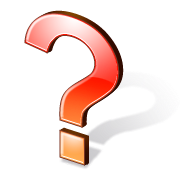 43